Review Process: The Inter-American Program on Sustainable Development (PIDS)
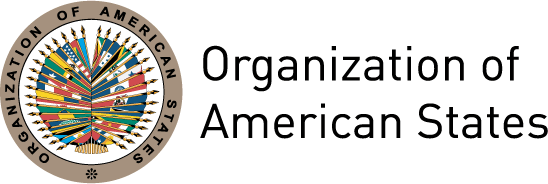 The CIDS participates  in the PIDS review. It is composed of a  high-level representative from each member state, and of those delegates, advisors, or experts that each country deems appropriate. Source: AG/RES. 1440 (XXVI-O/96) and OEA/Ser.W CIDI/doc. 64/13.
What is the PIDS?
Who participates in the PIDS review?
The Inter-American Program on Sustainable Development establishes the priorities  and policy guidelines of the Organization of American States (OAS) with respect to sustainable development and environment. The program is an integral part of the Strategic Plan for Partnership for Development formulated further to article 95 of the OAS Charter. Source: AG/RES. 1440 (XXVI-O/96 and OEA/Ser.W/II.2 CIDI/doc.10/97 Rev.
Source: OEA/Ser.W /XIII.2.3 CIDI/CIDS/doc. 6/02
When will the next PIDS review and update be done?
Who promotes the development and implementation of the PIDS?
Further to OAS General Assembly Resolution AG/DEC.74 (XLIV-O/14) - Advancing Hemispheric Initiatives on Integral Development , the CIDS will convene on October 22 and 23, 2014 to initiate the preparatory process for the III Inter-American meeting of Ministers and High Level Authorities on Sustainable Development (Honduras, October 22-23, 2015) and the review and update of the PIDS.
This responsibility falls to the Inter-American Committee on Sustainable Development (CIDS), a subsidiary body of the Inter-American Council for Integral Development (CIDI), established by the General Assembly through resolution AG/RES. 1440 (XXVI-O/96) “Sustainable Development”, in accordance with Article 17 of the Statutes of CIDI and Article 77 of the Charter of the OAS. The current authorities of the CIDS are the following:
What is the process for approval of a new PIDS?
The updated draft of the PIDS shall be approved by the CIDS and presented for approval of the III Meeting of Ministers and High Level Authorities on Sustainable Development (Honduras, October 22-23, 2015) and further by the General Assembly of the OAS at its 46th ordinary session.
What is the role of the General Secretariat of the OAS(GS/OAS) regarding the PIDS?
The GS/OAS through its Department of Sustainable Development (DSD) provides technical Secretariat Services to the CIDS and the Sustainable Development Ministerial meetings. The DSD also has a role in the implementation of the PIDS and reporting on its progress. Source: AG/RES. 1440 (XXVI-O/96); AG/RES. 2312 (XXXVII-O/07; AG/RES. 2644 (XLI-O/11) and Executive Order No. 02-4.
How often is the PIDS reviewed?
Given the complex, inter-dependent and multi-disciplinary nature of the work of the OAS in sustainable development, as well as the dynamic process generated through the Summit of the Americas and the follow-up to the Rio Agreements, it was initially established that the PIDS should be reviewed on an annual basis. The current PIDS was approved for the period 2006-2009 and it was extended to December 2015 to enable the review process.  Source: OEA/Ser.W/II.2 CIDI/doc.10/97 Rev.; AG/RES. 2312 (XXXVII-O/07 and AG/RES. 2644 (XLI-O/11).
[Speaker Notes: 1st  Vice Chair: Barbados          2nd Vice Chair: Argentina

Source: OEA/Ser.W /XIII.2.3 CIDI/CIDS/doc. 6/02]
Review process of the PIDS
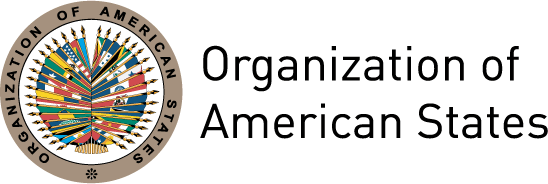 What are the guidelines for the formulation of the PIDS?
There is no one single document that provides guidelines for the formulation of the PIDS. However, the Rules of Procedure of the CIDS -OEA/Ser.W CIDI/doc. 64/13- must be followed and the following guidelines have been established by different OAS policy instruments:
A first draft is prepared by the General Secretariat of the OAS through its Department of Sustainable Development .See: AG/RES. 1440 (XXVI-O/96)  Sustainable Development;
The PIDS must contain a proposal on priority areas, topics, and activities to be developed within the framework of the OAS, as well as on the instruments or mechanisms through which the member states of the OAS would be supported, and cooperation among the member states in these areas would be promoted.  See: AG/RES. 1440 (XXVI-O/96),  Sustainable Development;
The PIDS must support implementation of the mandates emanating from the Summits of the Americas process in particular of the Summit Conference on Sustainable Development (Santa Cruz, Bolivia 1996). See: CIDI/CIDS/RES.1 (III-O/02) Support for the initiatives of the Summit of the Americas on Sustainable Development and AG/RES. 1440 (XXVI-O/96) Sustainable Development;
The PIDS must be prepared on the basis of the need to direct OAS activity toward making a significant contribution to the execution of agreements emanating from the United Nations Conferences including Multilateral Environmental Agreements . See: AG/RES. 1440 (XXVI-O/96) Sustainable Development;
The OAS role in implementing all aspects of the PIDS will be consistent with, and complementary to, those of other relevant regional and multilateral entities, particularly with the United Nations.  See: AG/RES 2312 (XXXVII-O/07) First Inter-American Meeting of Ministers and High-level Authorities on Sustainable Development;
The PIDS must be prepared on the basis of making use of the comparative advantages of the OAS not only by tapping cumulative experience but especially by directing the Organization toward areas where, in the opinion of the member states, opportunities exist for action to complement the efforts of the states themselves and efforts of other international organizations and institutions, particularly those operating within the Hemisphere. See: AG/RES. 1440 (XXVI-O/96) Sustainable Development;
The revision and update process of the PIDS must take into consideration the assessment of PIDS presented to member states and the recommendations and directions provided by the Declaration of Santo Domingo for the Sustainable Development of the Americas. See: AG/RES 2644 (XLI-O/11) Report of the Second Inter-American Meeting of Ministers and High-level Authorities on Sustainable Development within the framework of CIDI (Par.20 Declaration of Santo Domingo for the Sustainable Development of the Americas);
The CIDS has been entrusted by member States with identifying options for measuring progress made in the advancement of sustainable development processes in a comparative manner at a hemispheric level, taking into account available sources of data, avoiding duplication and promoting synergies with existing mechanisms that address this issue, as appropriate. See: AG/RES 2644 (XLI-O/11) Report of the Second Inter-American Meeting of Ministers and High-level Authorities on Sustainable Development within the framework of CIDI. (Par 23. Declaration of Santo Domingo for the Sustainable Development of the Americas);
The PIDS must continue to address the adverse effects of climate change as an essential element of the Program, especially with regard to the most vulnerable states of the Hemisphere. See: AG/RES. 2818 (XLIV-O/14) Climate change in the context of Sustainable Development in the Hemisphere;
The review of the PIDS must take into consideration the outcomes of the 20th session of the Conference of the Parties to the UNFCCC (COP-20), to be held in Lima, Peru, including tasks for implementation and pending matters.  See: AG/RES. 2818 (XLIV-O/14) Climate change in the context of Sustainable Development in the Hemisphere;
The review of the PIDS must consider the outcomes of consultations on climate change that are now underway at the multilateral and hemispheric levels, as well as efforts related to the advancement by the OAS member states of the post-2015 development agenda and the sustainable development goals related to climate change. See: AG/RES. 2818 (XLIV-O/14) Climate change in the context of Sustainable Development in the Hemisphere;
The review of the PIDS must consider the conclusions of the Fifth Assessment Report of the United Nations Intergovernmental Panel on Climate Change (IPCC) and especially the conclusions on the effects of climate change in the Hemisphere. See: AG/RES. 2818 (XLIV-O/14) Climate change in the context of Sustainable Development in the Hemisphere; and
The PIDS review must recognize the work currently underway on the post 2015 development agenda and incorporate, as appropriate its results. See: AG/DEC. 74 (XLIV-O/14) Declaration of Asunción for the forty-fourth regular session of the OAS general Assembly: “Development with Social Inclusion”.